Introduction to Bonds Description and Pricing
P.V. Viswanath


For a First Course in Finance
What are bonds?
2
A borrowing arrangement where the borrower issues an IOU to the investor.
Time
0
Price
Coupon Payments 
 = Coupon Rate x FV/ 2
    Paid semiannually
1
Investor
Issuer
2
.
.
Face Value (FV)
T
P.V. Viswanath
Bond Pricing
3
A T-period bond with coupon payments of $C per period and a face value of FV.


The value of this bond can be computed as the sum of the present value of the annuity component of the bond plus the present value of the FV, where         is the present value of an annuity of $1 per period for T periods, with a discount rate of r% per period.
Price =
P.V. Viswanath
Bonds with semi-annual coupons
4
Normally, bonds pay semi-annual coupons:


The bond value is given by:

where the first component is, once again, the present value of an annuity, and y is the bond’s yield-to-maturity.
The yield-to-maturity of a bond paying annual coupons is simply its internal rate of return, assuming it is held to maturity and there is no default.
The yield-to-maturity on a bond paying semi-annual coupons is defined as twice its IRR computed using six-monthly periods.
P.V. Viswanath
Bond Pricing Example
5
If F = $100,000; T = 8 years; the coupon rate is 10%, and the bond’s yield-to-maturity is 8.8%, the bond's price is computed as:
  

                               
                                     = $106,789.52
P.V. Viswanath
The Relation between Bond Prices and Yields
6
Consider a 2 year, 10% coupon bond with a $1000 face value.  If the bond yield is 8.8%, the price is 50         + 1000/(1.044)4 = 1021.58.  

Now suppose the market bond yield drops to 7.8%.  The market price is now given by 50         + 1000/(1.039)4 = 1040.02.  

As the bond yield drops, the bond price rises, and vice-versa.
P.V. Viswanath
Poll: Coupon Rate
7
The coupon rate on a bond measures the investor’s return on their investment.
True.  It measures how many cents they will get for every dollar that they invest.
False.  The coupon rate is just the cash payment every period to the investor.  The total return includes the capital gains on the bond.
Bond Prices and YieldsA Graphic View
8
P.V. Viswanath
Poll: Bond yields
9
As the bond yield increases, the bond becomes more valuable to the investor and, therefore, the price increases.
True.  Makes sense!  You pay for what you get.
False.  The yield depends on the price.  For a given coupon rate, if the price increases, the investor is paying more and hence their return, i.e. the yield must drop.
Bond Yield Measurement: Examples
10
An 8% coupon, 30-year bond is selling at $1276.76.  First solve the following equation:
    

This equation is solved by r = 0.03.  (The next slide will explain how to solve this equation.)

The yield-to-maturity is given by 2 x 0.03 = 6%
The effective annual yield is given by (1.03)2 - 1 = 6.09%
P.V. Viswanath
Computing YTM by Trial and Error
11
A 3 year, 8% coupon, $1000 bond, selling for $949.22
Period	Cash flow	Present Value
		                  9%	   11%	   10%
1	  40		$38.28 	$37.91 	$38.10 
2	  40		$36.63 	$35.94 	$36.28 
3	  40		$35.05 	$34.06 	$34.55 
4	  40		$33.54 	$32.29 	$32.91 
5	  40		$32.10 	$30.61 	$31.34 
6	 1040		$798.61 	$754.26 	$776.06 
	Total	        	$974.21 	$925.07 	$949.24 

The bond is selling at a discount; hence the yield exceeds the coupon rate.  At a discount rate equal to the coupon rate of 8%, the price would be 1000.  Hence try a discount rate of 9%.  At 9%, the PV is 974.21, which is too high. Try a higher discount rate of 11%, with a PV of $925.07, which is too low.  Trying 10%, which is between 9% and 11%, the PV is exactly equal to the price.  Hence the bond yield = 10%.
P.V. Viswanath
Computing YTM by Trial and Error: A Graphic View
12
P.V. Viswanath
Holding Period Return
13
The holding period return differs from the previous two measures in that it is computed for the actual period of time that the bond is held.
Example:If a bond is purchased for $1100, pays a coupon of $120 at the end of the year, and is then sold for $1210, the holding period return = (120 + 1210-1100)/1100 = 20.91%
P.V. Viswanath
Poll: Holding Period return
14
The holding period return is just another name for the bond yield – they measure the return to the investor.
True.  Academics like to create new names for the same thing.  Gives them something to put on exams.
False.  The yield is the return on a bond if held to maturity and there is no default.  The holding period return is the actual return for the period that the investor actually holds the bond.
Coupons and Yields
15
A bond that sells for more than its face value is called a premium bond.
The coupon on such a bond will be greater than its yield-to-maturity.
A bond that sells for less than its face value is called a discount bond.
The coupon rate on such a bond will be less than its yield-to-maturity.
A bond that sells for exactly its face value is called a par bond.
The coupon rate on such a bond is equal to its yield.
P.V. Viswanath
Coupons and Yields
16
Yield-to-Maturity is approximately the sum of the coupon rate and the capital gains/losses from holding the stock.
With a premium bond, the capital gains are going to be negative, since the ending price is always the face-value.
Consequently, the YTM < the coupon rate
With a discount bond, the capital gains will be positive and hence the YTM > the coupon rate.
Non-flat Term Structures
17
There is an implicit assumption made in the previous slide that the annualized discount rate is independent of when the cashflows occur.  
That is, we assume that if $100 to be paid in year 1 are worth $94.787 today, resulting in an implicit discount rate of (100/94.787 -1 =) 5.5%, then $100 to be paid in year 2 are worth (in today’s dollars), 100/(1.055)2 = $89.845.  However, this need not be so.  
Demand and supply for year 1 dollars need not be subject to the same forces as demand and supply for year 2 dollars.  Hence we might have the 1 year discount rate be 5.5%, the year 2 discount rate 6% and the year 3 discount rate 6.5%.
P.V. Viswanath
Non-flat Term Structures
18
If we now have a 10% coupon FV=1000 three year bond, which will have cash flows of $100 in year 1, $100 in year 2 and $1100 in year 3, its price will be computed as the sum of 100/(1.055) = $94.787, 100/(1.06)2 = $89.00 and 1100/(1.065)3 = $910.634 for a total of 1094.421.
We could, at this point, compute the yield-to-maturity of this bond using the formula given above.  If we do this, we will find that the yield-to-maturity is 6.439% per annum.
This is not the discount rate for the first or the second or the third cashflow.  Rather, the yield-to-maturity must, in general, be interpreted as a (harmonic) average of the actual discount rates for the different cashflows on the bond, with more weight being given to the discount rates for the larger cashflows.
P.V. Viswanath
Yield Curves for March. 3-12, 2014
19
Yield Curves for March 3 to 12, 2014
20
Time Pattern of Bond Prices
21
From the table and graph above, we saw that the yield curve need not be flat, and further that the yield curve, itself, can change over time.
This means that bond prices change over time, as well.
Bonds, like any other asset, represent an investment by the bondholder.  
As such, the bondholder expects a certain total return by way of capital appreciation and coupon yield.  
This implies a particular pattern of bond price movement over time.
P.V. Viswanath
Price
Premium Bonds
Par Bonds
Discount Bonds
Maturity date
Time
Time Pattern of Bond Prices: Graphic View
22
Assuming yields are constant
 and coupons are paid continuously
P.V. Viswanath
Time Pattern of Bond Prices in Practice
23
Coupons are paid semi-annually.  Hence the bond price would increase at the required rate of return between coupon dates, because the bondholder will want to get a positive return on his/her investment.
On the coupon payment date, the bond price would drop by an amount equal to the coupon payment.
To prevent changes in the quoted price in the absence of yield changes, the price quoted excludes the amount of the accrued coupon.
Example: An 8% coupon bond quoted at 96 5/32 on March 31, 2008, paying its next coupon on June 30, 2008 would actually require payment of 961.5625 + 0.5(80/2) = $981.5625.
P.V. Viswanath
The Effect of Time on Bond Prices
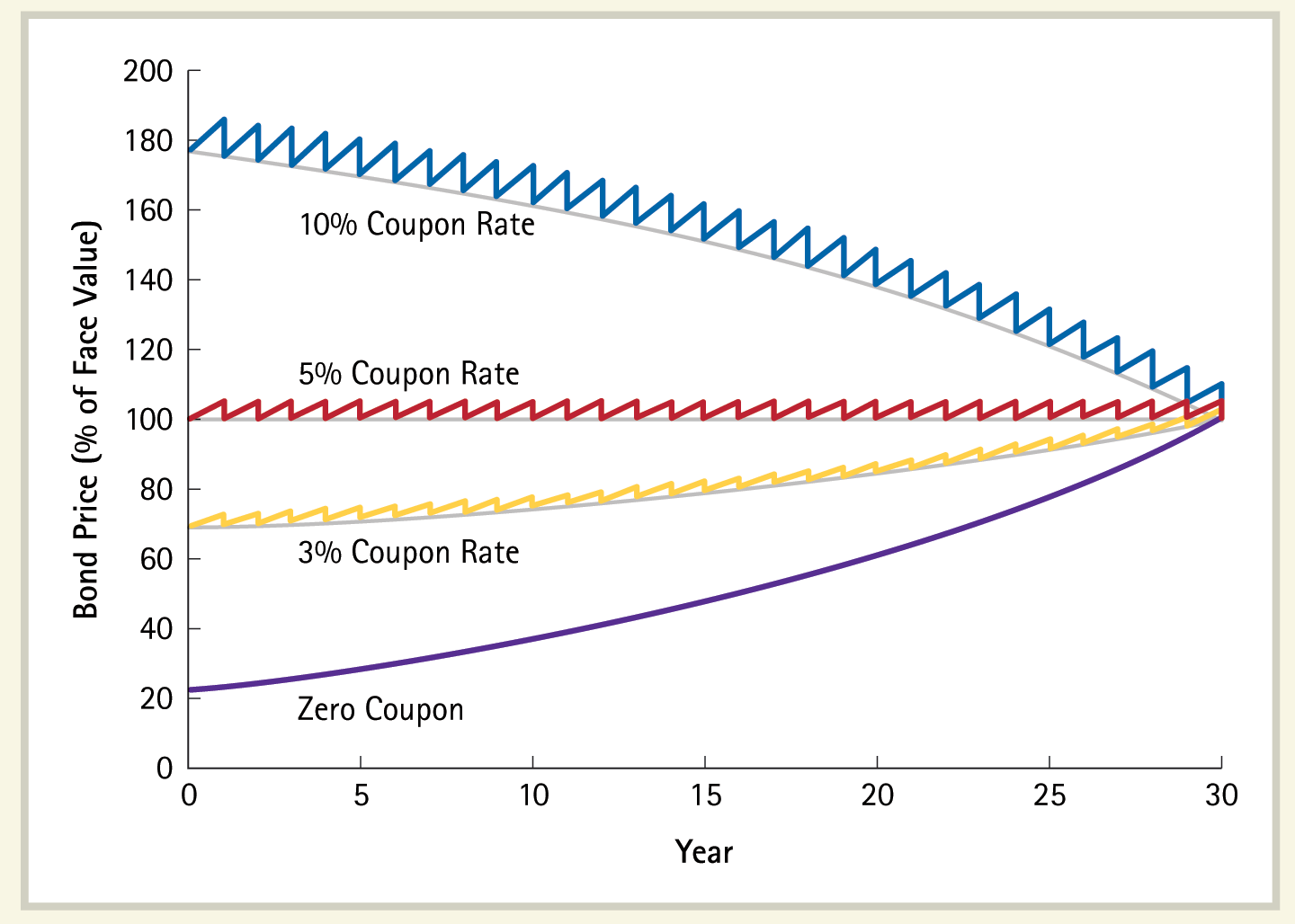 The graph illustrates the effects of the passage of time on bond prices when the yield remains constant. The price of a zero-coupon bond rises smoothly. The price of a coupon bond also rises between coupon payments, but tumbles on the coupon date, reflecting the amount of the coupon payment. For each coupon bond, the gray line shows the trend of the bond price just after each coupon is paid.
Copyright © 2009 Pearson Prentice Hall. All rights reserved.
8-24
Price changes due to yield changes
25
Of course, bond prices will also change because yields to maturity (or equivalently, the underlying discount rates) change.  That is, because the supply and demand conditions for future resources change.
In general, the greater the maturity of a bond, the greater its price sensitivity to changes in the underlying yield.
If the yields on bonds of all maturities changed equally, then bond price sensitivities would be close to their maturities.
However, long-term yields change less than short-term yields.  
Hence long-term bond prices are more volatile, but less than in proportion to their maturities.
P.V. Viswanath
Poll: Yield volatility
26
Long-term bond yields are less volatile than short-term bond yields.
True.  A bond yield is an average of the one-year interest rates on each year in the life of the bond.  And averages are less volatile!
False.  Everybody knows that long-term bond prices are more volatile than short-term bond prices because they are longer-lived.
Yield to Maturity and Bond Price Fluctuations Over Time
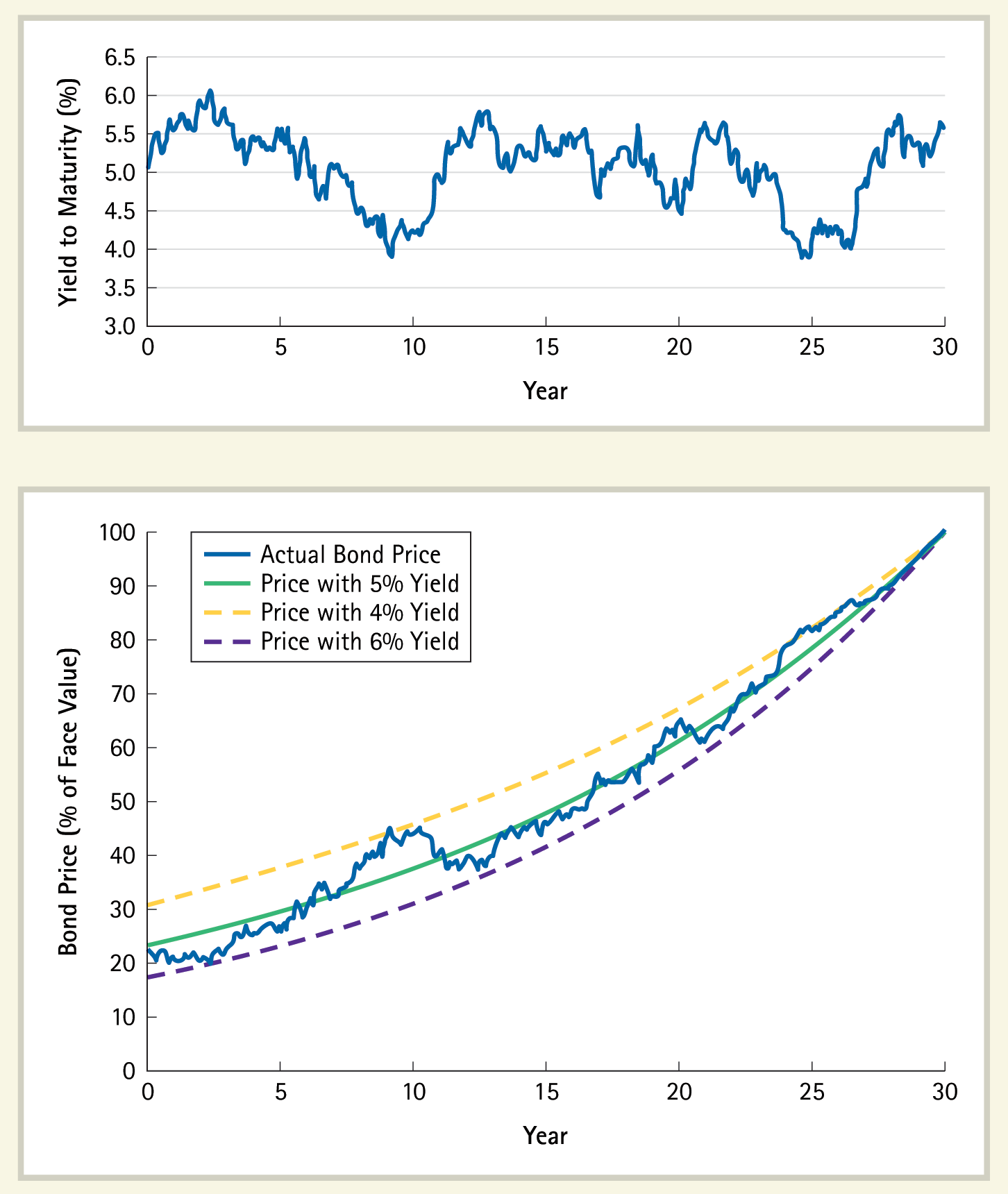 The graphs illustrate changes in price and yield for a 30-year zero-coupon bond over its life. The top graph illustrates the changes in the bond’s yield to maturity over its life. In the bottom graph, the actual bond price is shown in blue. Because the yield to maturity does not remain constant over the bond’s life, the bond’s price fluctuates as it converges to the face value over time. Also shown is the price if the yield to maturity remained fixed at 4%, 5%, or 6%.
Copyright © 2009 Pearson Prentice Hall. All rights reserved.
8-27
Types of Bond Issuers
28
Treasury Bonds and Notes
Corporate Bonds
Other Issuers
State and Local Governments (Munis)
Government Agencies
P.V. Viswanath
Credit Risk
29
Corporate bonds are subject to potential default. Therefore, the promised yield is the maximum possible yield to maturity of the bond, not necessarily the actual yield to maturity.  
To compensate investors for the possibility of bankruptcy, a corporate bond must offer a default premium, a differential between the promised yield and the expected yield to maturity.
The default premium depends on : 
the probability of default
the likely loss in the event of default.
P.V. Viswanath
Risk Premium
30
Risky bonds may also have to provide a risk premium.  
The risk premium is the difference between the expected yield and the yield on a comparable default-free T-bond. 
A risk premium is needed only if the bond risk is not diversifiable.
P.V. Viswanath
Price, Expected Return, and Yield Maturity of a One-Year, Zero-Coupon Bond with Different Likelihoods of Default: Example
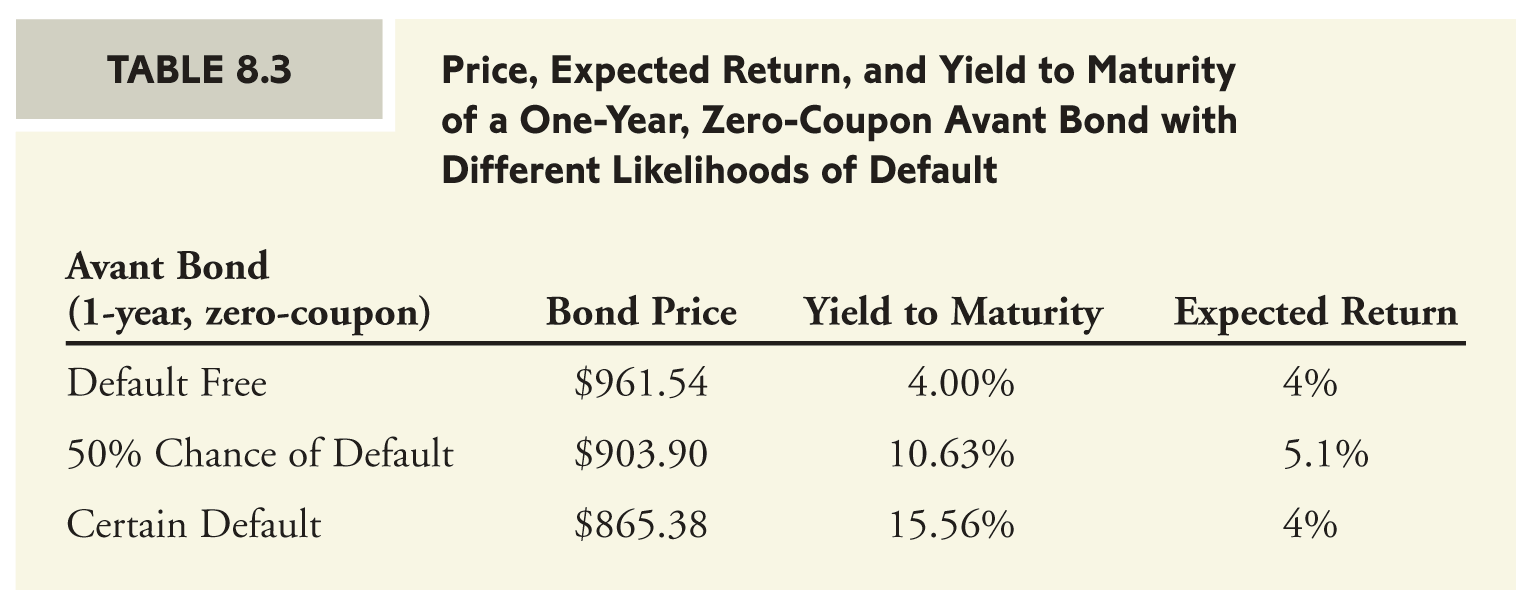 Assume that if the bond defaults, then only 90% of the face value is recoverable.
Note that the default-free bond and the certain-default bond both have known cashflows at time 1; hence the rate of return is the risk-free rate of 4%.  On the other hand, the second bond with a 50% chance of default has more uncertainty and, therefore, its expected rate of return is greater.
Copyright © 2009 Pearson Prentice Hall. All rights reserved.
Bond Ratings
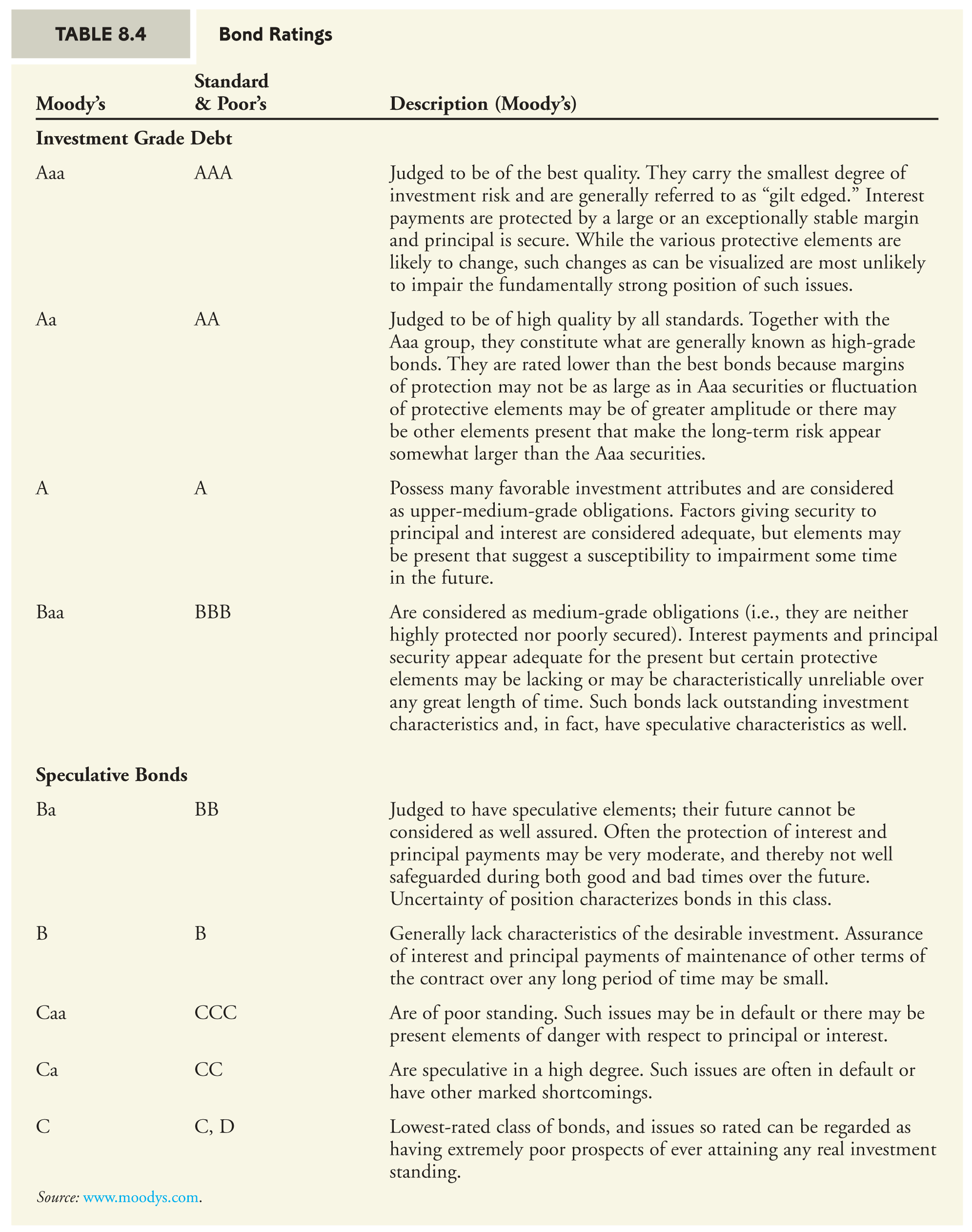 Copyright © 2009 Pearson Prentice Hall. All rights reserved.
Bond Ratings, contd.
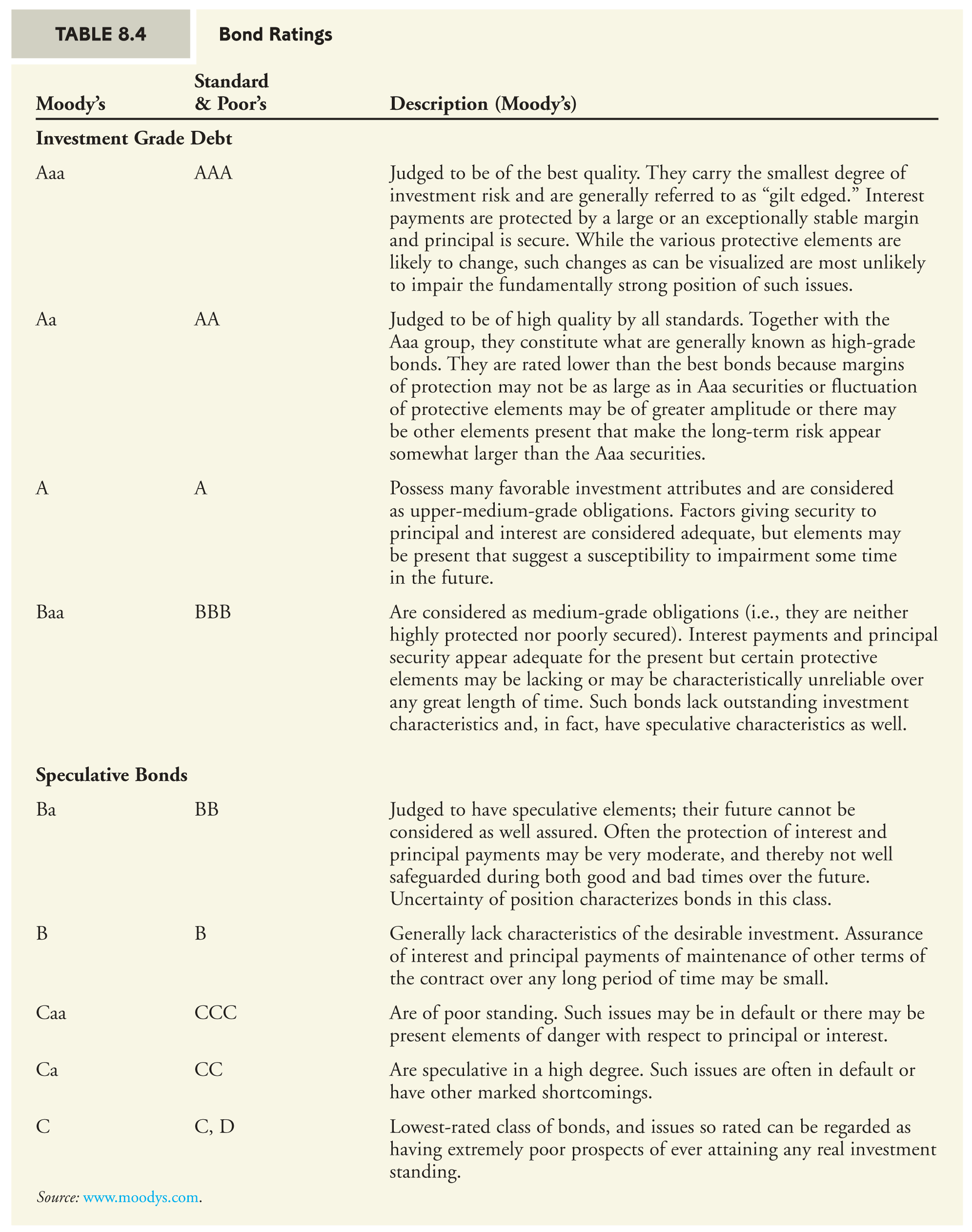 Copyright © 2009 Pearson Prentice Hall. All rights reserved.
Corporate Yield Curves for Various Ratings, September 2005
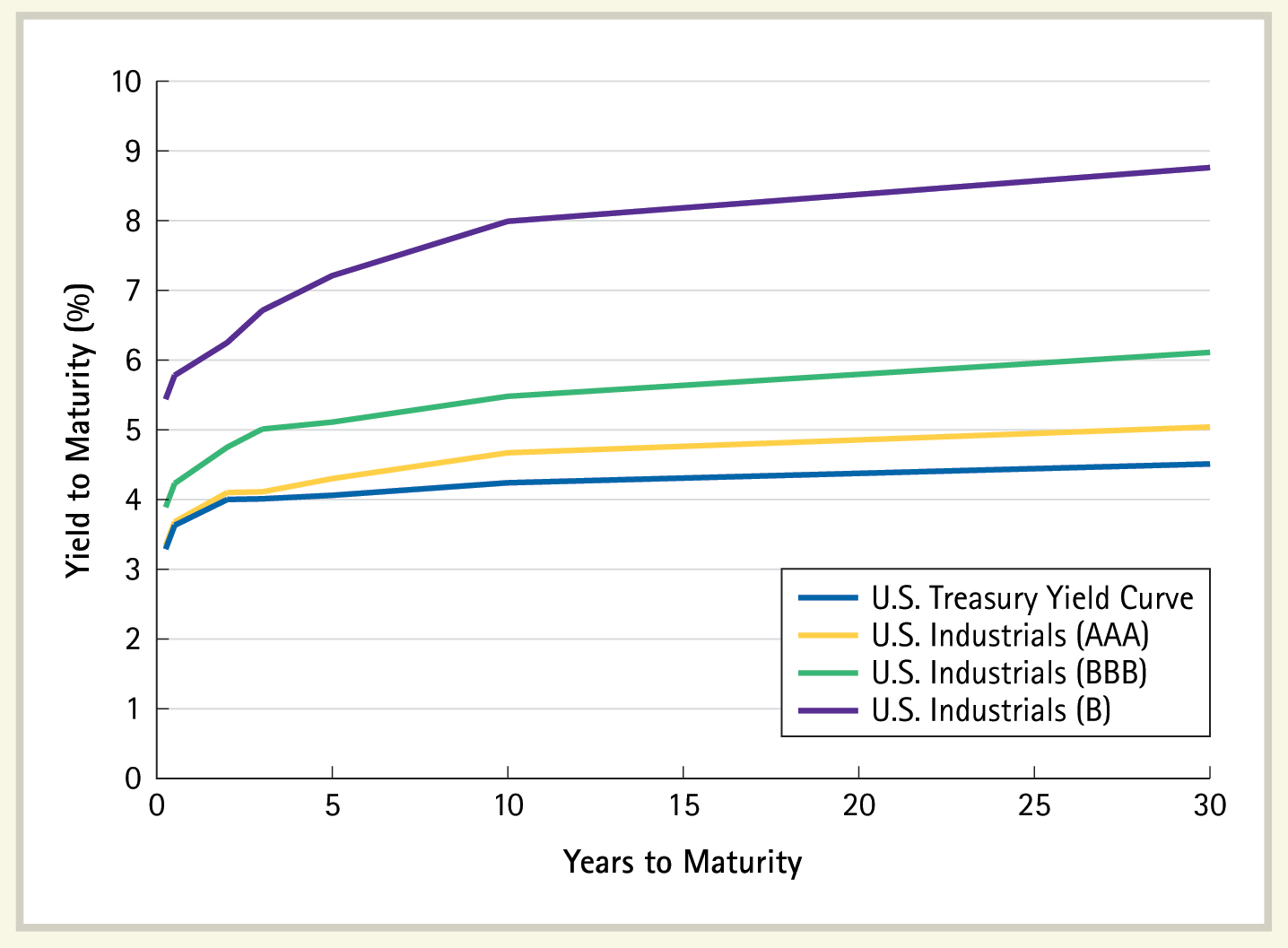 This figure shows the yield curve for U.S. Treasury securities and yield curves for corporate securities with different ratings. Note how the yield to maturity is higher for lower rated bonds, which have a higher probability of default.  Source: Reuters.
Copyright © 2009 Pearson Prentice Hall. All rights reserved.
8-34